Plasticity is even more complicated
than you thought


Tea talk
September 22, 2015
The question for the day:

	How do animals learn timing intervals?
A classic experiment: eyeblink conditioning:
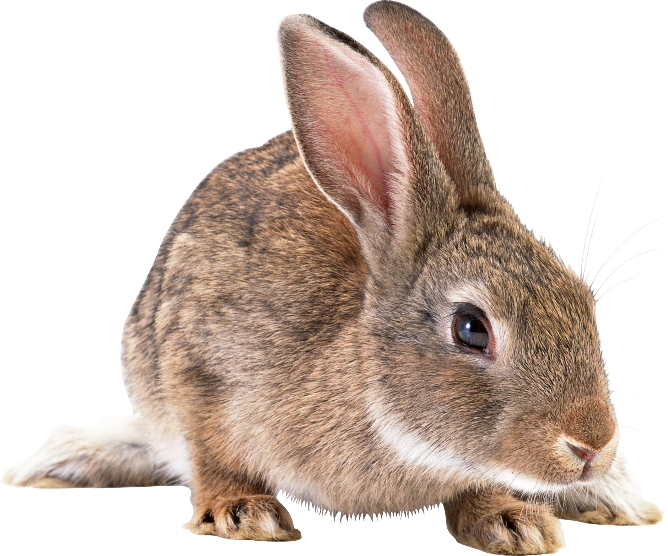 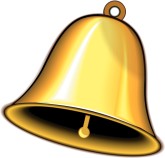 ring bell

300 ms later:
puff air into its eye

repeat enough times and the rabbit will
learn to blink about 300 ms after the bell
A classic experiment: eyeblink conditioning:
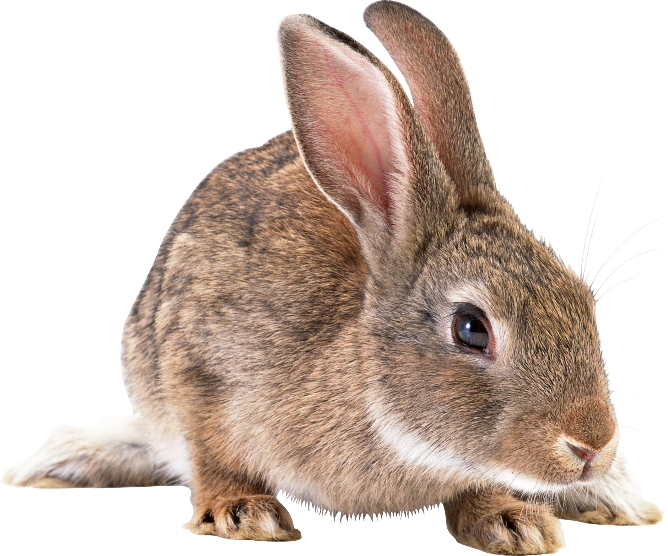 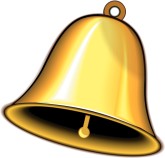 ring bell

500 ms later:
puff air into its eye

repeat enough times and the rabbit will
learn to blink about 500 ms after the bell
A classic experiment: eyeblink conditioning:
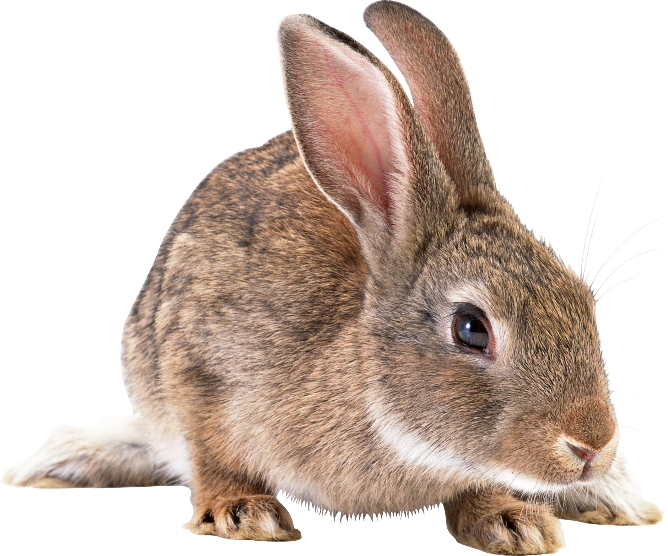 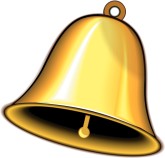 ring bell

200 ms later:
puff air into its eye

repeat enough times and the rabbit will
learn to blink about 200 ms after the bell
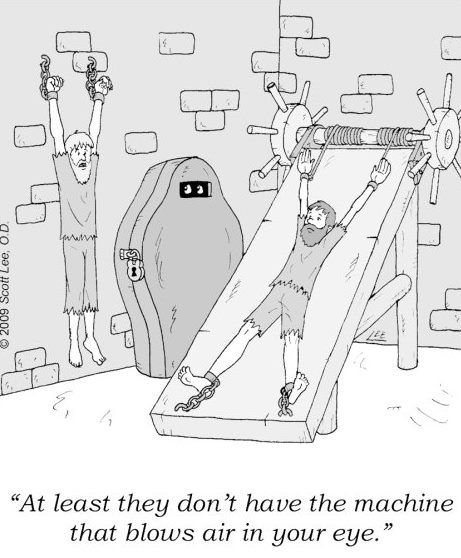 People have been trying to figure out how the brain does this for a long time.

At least for eyeblink conditioning, learning takes place in the cerebellum.

So maybe if we figure out exactly how, we’ll learn something about how the brain works.
Purkinje cell
excitatory synapses
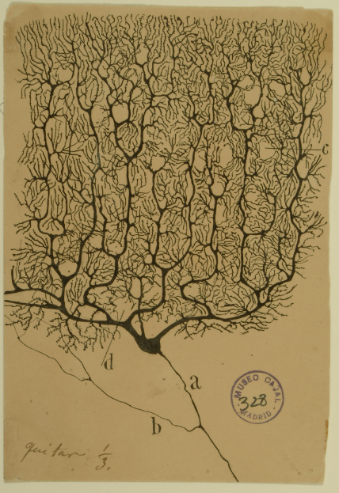 parallel
fibers
granule
cells
firing rate
climbing
fiber
bell
time
air puff
bell
air puff
Purkinje cell
excitatory synapses
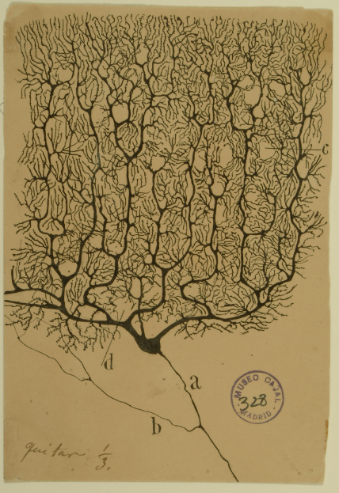 parallel
fibers
granule
cells
firing rate
climbing
fiber
bell
time
bell
air puff
Purkinje cell
excitatory synapses
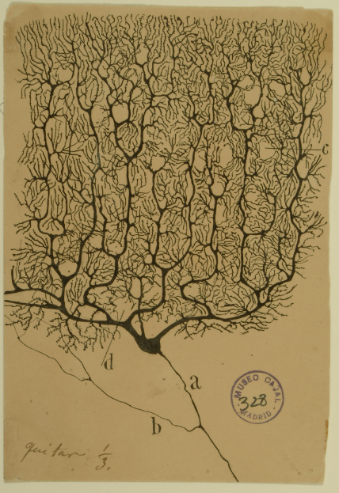 parallel
fibers
granule
cells
firing rate
climbing
fiber
bell
time
air puff
bell
air puff
standard mechanism:
Purkinje cell
long term
depression
(pause)
excitatory synapses
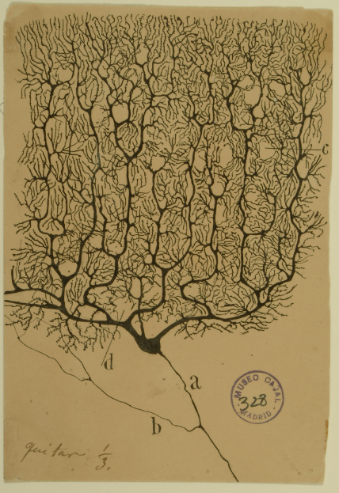 parallel
fibers
granule
cells
firing rate
climbing
fiber
bell
time
clock
(timing)
bell
air puff
Mauk & Buonomano, Annu. Rev. Neurosci. 27:307-340 (2004)
Enter

Johansson, Jirenhed, Rasmussen, Zucca, Hesslow
(Lund University, Sweden)

Memory trace and timing mechanism localized to cerebellar Purkinje cells

PNAS 111:1 4930-14934 (2014)
directly stimulated
parallel fibers
Purkinje cell
excitatory synapses
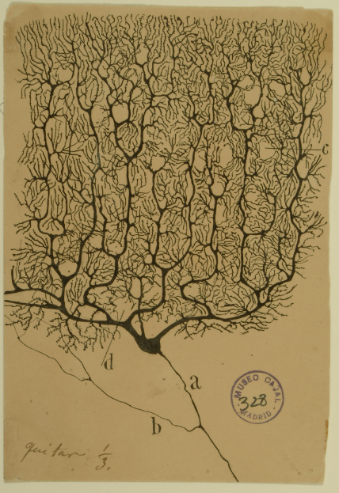 parallel
fibers
granule
cells
climbing
fiber
bell
air puff
directly stimulated
parallel fibers
Purkinje cell
excitatory synapses
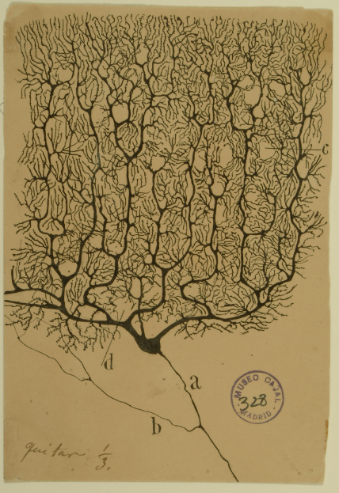 parallel
fibers
experiments done
in decerebrate
ferrets
stim protocol 1
protocol 2
firing rate
climbing
fiber
pf stim
time
cf stim
directly stimulated
climbing fibers
directly stimulated
parallel fibers
Purkinje cell
excitatory synapses
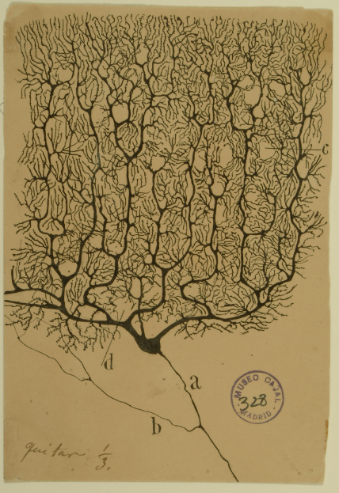 parallel
fibers
firing rate
climbing
fiber
pf stim
time
directly stimulated
climbing fibers
directly stimulated
parallel fibers
Purkinje cell
excitatory synapses
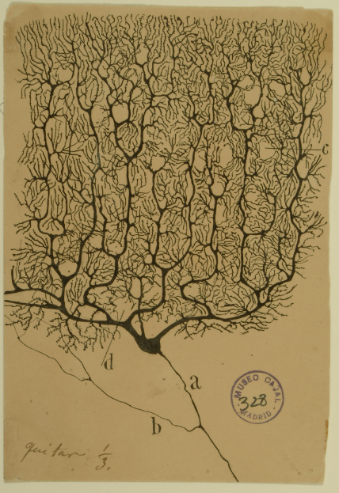 parallel
fibers
firing rate
climbing
fiber
pf stim
time
cf stim
directly stimulated
climbing fibers
directly stimulated
parallel fibers
Purkinje cell
excitatory synapses
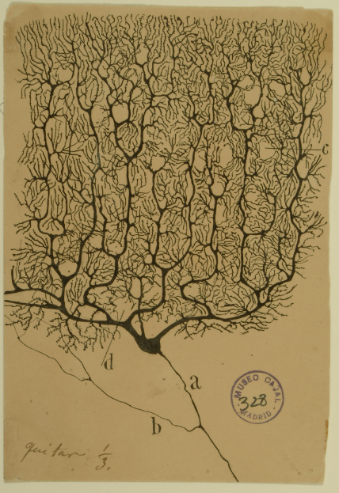 parallel
fibers
firing rate
climbing
fiber
pf stim
time
directly stimulated
climbing fibers
directly stimulated
parallel fibers
Purkinje cell
excitatory synapses
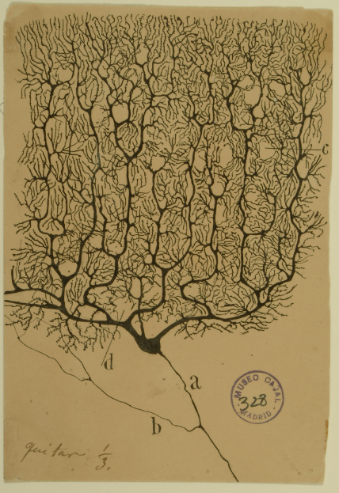 parallel
fibers
firing rate
climbing
fiber
pf stim
time
cf stim
directly stimulated
climbing fibers
directly stimulated
parallel fibers
Purkinje cell
excitatory synapses
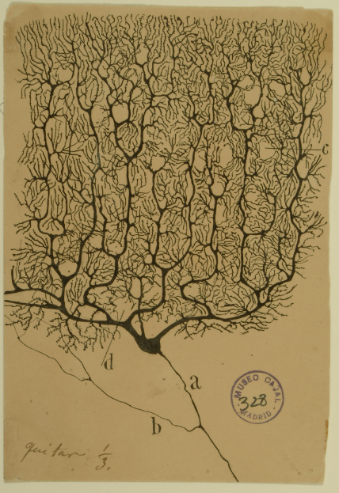 parallel
fibers
Inhibitory interneurons could account for this, but the result didn’t go away when they blocked GABA.
firing rate
climbing
fiber
pf stim
time
directly stimulated
climbing fibers
standard mechanism:
Purkinje cell
long term
depression
(pause)
excitatory synapses
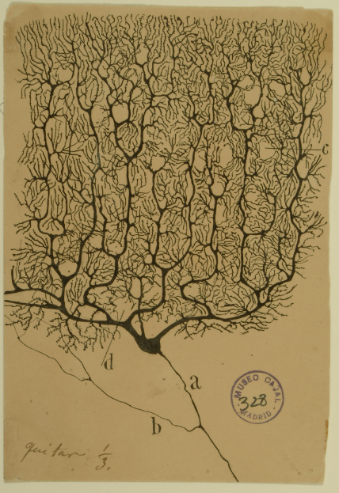 parallel
fibers
granule
cells
firing rate
climbing
fiber
pf stim
time
clock
(timing)
cf stim
bell
air puff
Mauk & Buonomano, Annu. Rev. Neurosci. 27:307-340 (2004)
directly stimulated
parallel fibers
Purkinje cell
excitatory synapses
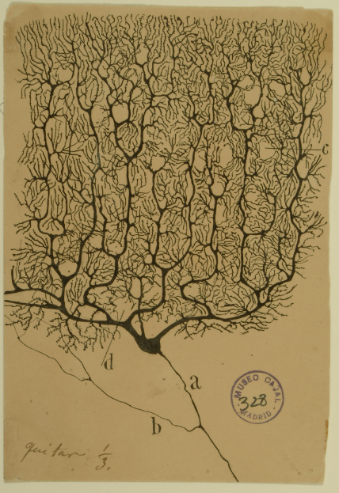 parallel
fibers
the synapses have to do a lot more work!
firing rate
climbing
fiber
pf stim
time
directly stimulated
climbing fibers
Standard model for plasticity:
dVi

= (spike generating mechanism)i 

–  j wij gj(t)(Vi – Ej)
dt
5 ms
Traditionally, plasticity modifies synaptic strength, wij.

For eyeblink conditioning, plasticity must also modify gj(t).
spike times, neuron j
Standard model for plasticity:
dVi

= (spike generating mechanism)i 

–  j wij gj(t)(Vi – Ej)
dt
before conditioning
wij gj(t)
after conditioning
wij gj(t)
Another possibility:
-80 mV;
inhibitory
dVi

= (spike generating mechanism)i 

–  j wij gj(t)(Vi – Ej)
dt
0 mV
K
K
K
–  j wij gj (t)(Vi – Ej  )
GIRK channel (Dutar, Vu and Perkel, Neuropharmacology 38:467-475, 1999, Pages 467-475)
Another possibility:
-80 mV;
inhibitory
dVi

= (spike generating mechanism)i 

–  j wij gj(t)(Vi – Ej)
dt
K
K
K
–  j wij gj (t)(Vi – Ej  )
before conditioning
wij gj(t)
wij gj (t)
K
K
after conditioning
directly stimulated
parallel fibers
Purkinje cell
excitatory synapses
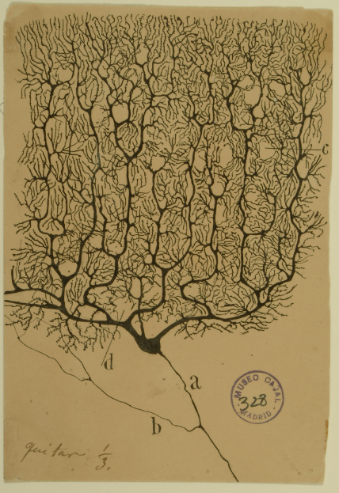 parallel
fibers
summary:
after eyeblink conditioning,
there are probably changes to the conductance timecourse of these synapses!

this is speculation.

the mechanism is unknown.
firing rate
climbing
fiber
pf stim
time
directly stimulated
climbing fibers